Η εποχή των άκρων. Ο σύντομος 20ος αιώνας (1914-1991)
9η Συνάντηση 
Θέματα Ευρωπαϊκής Ιστορίας
14/5/2020
Ο του βιβλίου του Ε. Hobsbawm
Αντίθεση με τον μακρύ 19ο που ξεκίνησε με τη Γαλλική Επανάσταση και τελείωσε με τον Α’ Παγκόσμιο Πόλεμο
Σκέψη ο ημερολογιακός χρόνος δεν ταυτίζεται με τον ιστορικό. 
20ος ξεκινά με τον Α’ Παγκόσμιο Πόλεμο και κλείνει με την πτώση των καθεστώτων σοβιετικού τύπου, το 1991.
Eric Hobsbawm was one of the UK's leading historians and one of the most significant intellectuals of the past half century. His life and works were shaped by his emotional commitment to radical socialism (1917-2012)
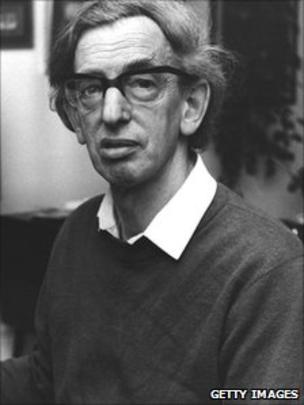 Τι έχει ο βραχύς 20ος
Τεράστιες ανακαλύψεις που αλλάζουν τη ζωή μας 
(αυτοκίνητα, τηλέφωνα, αλλά και μεγάλες ανακαλύψεις)
Την ίδια στιγμή το σοκ των δύο Πολέμων με τη χρήση της επιστήμης ως τεράστιο μέσο καταστροφής (Α. ΠΠ 10 εκ. νεκροί και πολλοί ακρωτηριασμένοι, Β’ 50 εκατομμύρια οι νεκροί).
Στο βιβλίο αυτό, η δομή του Σύντομου Εικοστού Αιώνα μοιάζει σαν ένα τρίπτυχο ή σαν ένα ιστορικό σάντουιτς
Την Εποχή της Καταστροφής από το 1914 μέχρι την επομένη του δευτέρου παγκοσμίου  πολέμου ακολούθησαν είκοσι πέντε με τριάντα χρόνια εκπληκτικής οικονομικής μεγέθυνσης και 
κοινωνικού μετασχηματισμού που πιθανότατα μετέβαλαν την ανθρώπινη κοινωνία πολύ πιο βαθιά  σε σχέση με κάθε άλλη ιστορική περίοδο συγκρίσιμης χρονικής διάρκειας. Μπορούμε τώρα να  δούμε την περίοδο αυτή σαν μια Χρυσή Εποχή, και έτσι θεωρήθηκε σχεδόν αμέσως μετά τη λήξη 
της στις αρχές της δεκαετίας του '70. Το τελευταίο μέρος του αιώνα ήταν μια νέα εποχή 
αποσύνθεσης, αβεβαιότητας και κρίσης -στην πραγματικότητα δε καταστροφής για ευρύτερες 
περιοχές του κόσμου, όπως για την Αφρική, την πρώην ΕΣΣΔ και τις πρώην σοσιαλιστικές χώρες της 
Ευρώπης. Καθώς η δεκαετία του '80 παραχωρούσε τη θέση της στη δεκαετία του '90, η διάθεση 
αυτών που  στοχάζονταν για το παρελθόν και το μέλλον του αιώνα ήταν ζοφερή, μια διάθεση που 
είχε το χαρακτήρα fin de siècle (τέλος του αιώνα).
Βασικές αρχές
Από την πλεονεκτική σκοπιά της δεκαετίας του '90, μπορούμε να πούμε ότι ο Σύντομος Εικοστός Αιώνας διήνυσε μια σύντομη χρυσή εποχή εν μέσω δύο περιόδων κρίσεων, οδεύοντας προς ένα άγνωστο και προβληματικό, αλλά όχι αναγκαστικά δυσοίωνο, μέλλον. Όμως, οι ιστορικοί ενδεχομένως θα ήθελαν να υπενθυμίσουν σε όσους μεταφυσικά ομιλούν για το «Τέλος της Ιστορίας», ότι μέλλον θα υπάρξει. Η μόνη απολύτως βεβαία γενίκευση που μπορούμε να κάνουμε για την ιστορία, είναι ότι όσο υπάρχει ανθρώπινη φυλή, η ιστορία θα συνεχίζεται.
1η Περίοδος
Οι δύο Μεγάλοι Πολέμοι (Ρώσικη Επανάσταση-Μεσοπόλεμος- Φασισμός-Ναζισμός (Ολοκληρωτισμοί)
Η δύσκολη περίοδος του Μεσοπολέμου
Το κραχ του 1929
Οι μεγάλες τεχνολογικές επαναστάσεις (ηλεκτρικό ρεύμα, τηλέφωνο, μαζικές συγκοινωνίες)
Η παρακμή της Δύσης (;) και της Δημοκρατίας
Τα ολοκληρωτικά καθεστώτα
2η περίοδος
Η μεταπολεμική ευμάρεια και αισιοδοξία (1945-1973)
Η ταχεία οικονομική ανάπτυξη
Η εδραίωση του κράτους πρόνοιας
Η μαζικοποίηση του σχολείου
Ο ψυχρός πόλεμος
3η περίοδος (1973-1991)
Η κρίση και η αλλαγή τοπίου 
Οικονομική κρίση 1973
Ιδεολογική μεταστροφή – νεοφιλελευθερισμός. Η απόσυρση του κράτους
Η κατάρρευση των σοβιετικού τύπου καθεστώτων 
Η επιστροφή της Κίνας